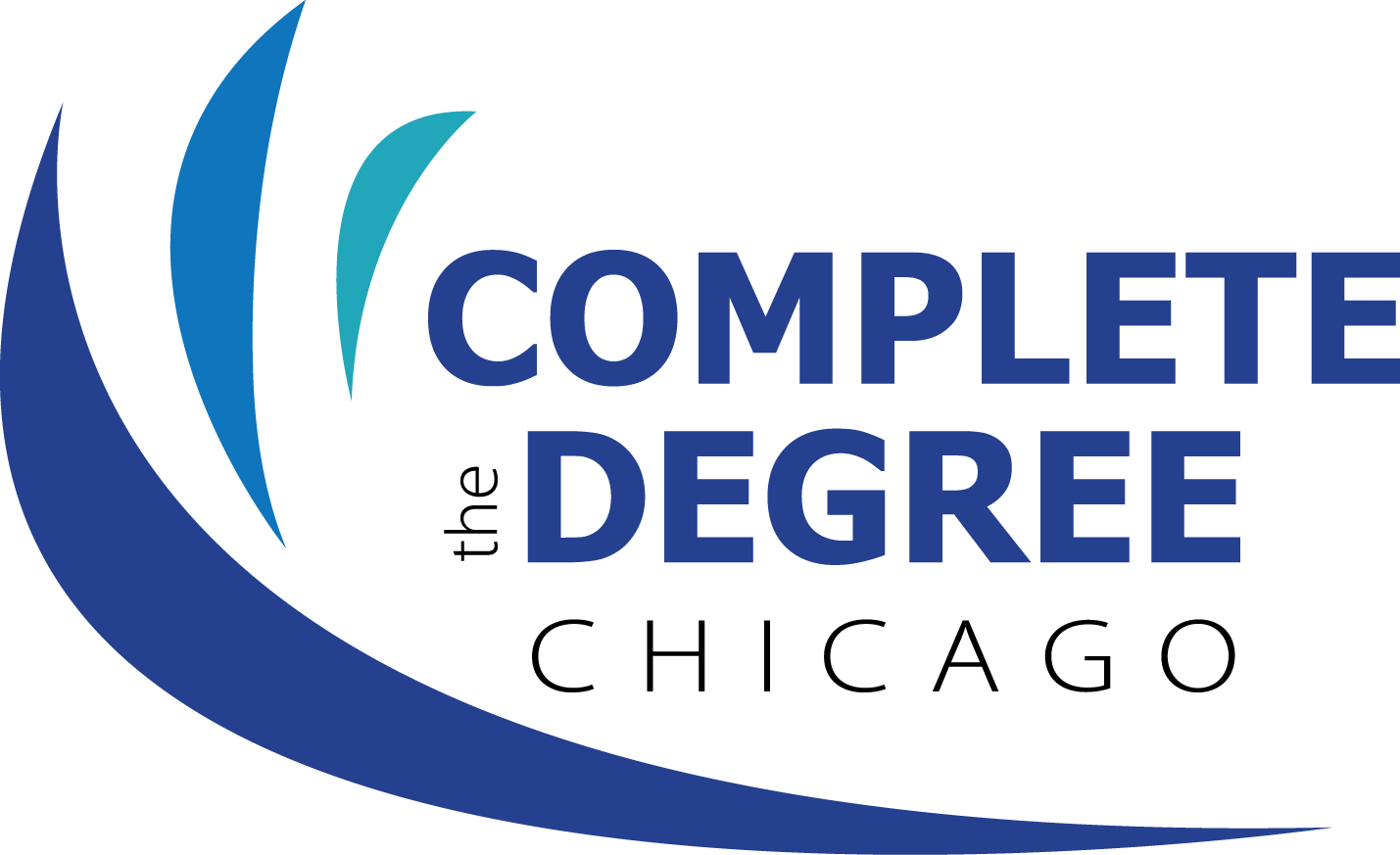 Founders:
Council for Adult and Experiential Learning
Women Employed
Chicago Workforce Investment Council
Illinois Education Foundation/One Million Degrees
Our Goal:
Reach out to the over 300,000 Chicagoans with college credits but no degree and help them return to college and finish a degree, especially in high-growth fields
The Problem:
300,000 plus Chicagoans with college credits but no degree.
By 2020, 67% of jobs will require a career certificate or a college degree.
Only 43% of Illinois adults currently have one.
The credentials Chicagoans have today are insufficient for the jobs of the future.
How it works:
One-on-One Advising
Discover career goals and opportunities

Develop a personalized education completion plan

Obtain credit for previous education and life                   experience

Find best fit for participant to earn a degree

Assist with re-enrollment and financial aid resources

Resolve debt issues from previous schools
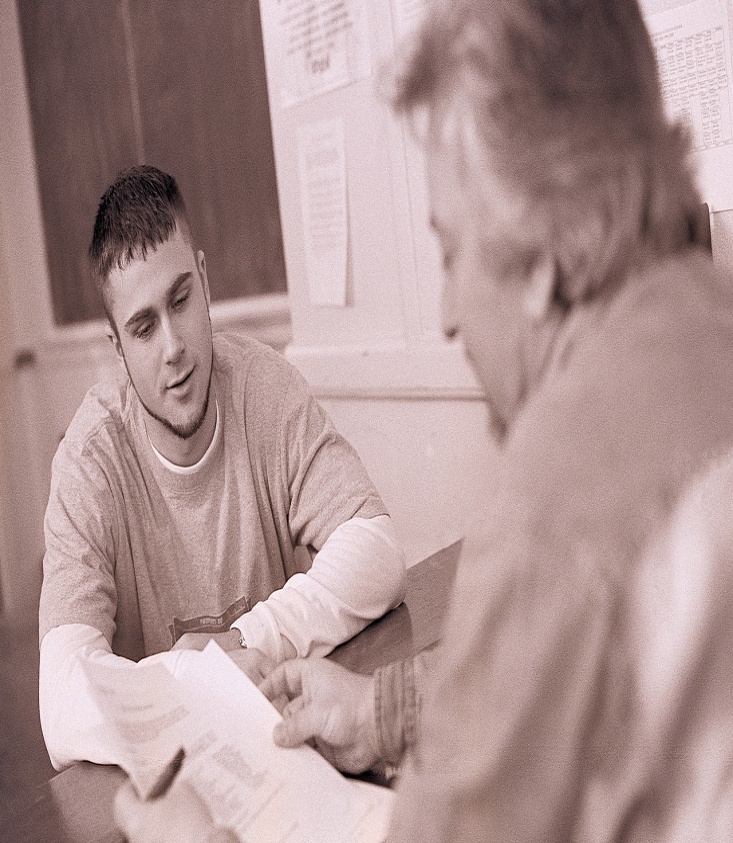 All CtD Services are FREE
CtD Partners
Colleges

Community-Based Organizations

Religious Organizations

Veterans Organizations
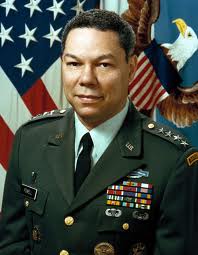 I Support Complete the Degree!
Benefits for Colleges:
Additional support for staff and students

Increased retention rates

More graduates
Benefits for Colleges
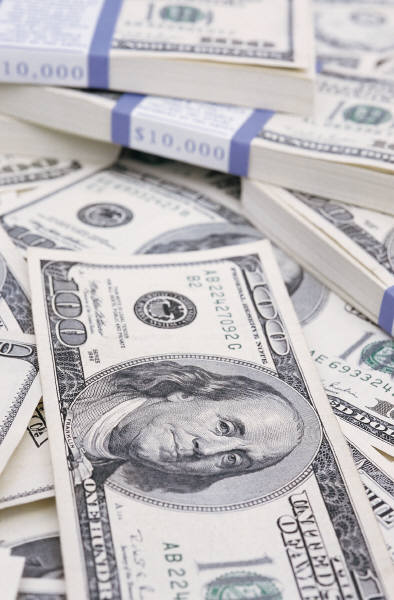 Benefits for Employers:
A higher skilled workforce that utilizes technology more effectively
Employee turnover is negatively related to education.
Increased ability to compete
A larger pool of qualified candidates aids recruiting efforts
Benefits for Employers
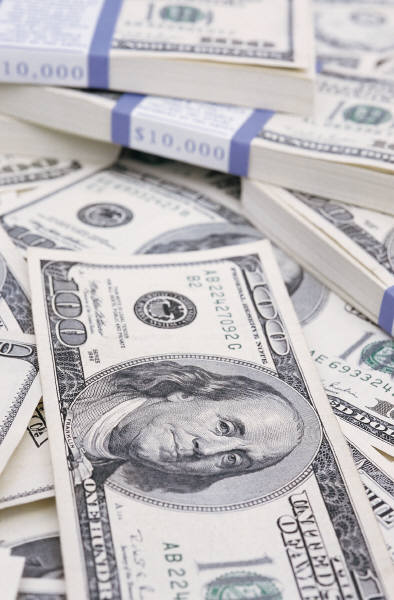 Benefits for the Community:
Attract and retain employers due to a highly skilled workforce
A larger number of consumers with greater expendable income
Better educated and better employed individuals consume fewer public services 
Higher wages generates higher tax revenues
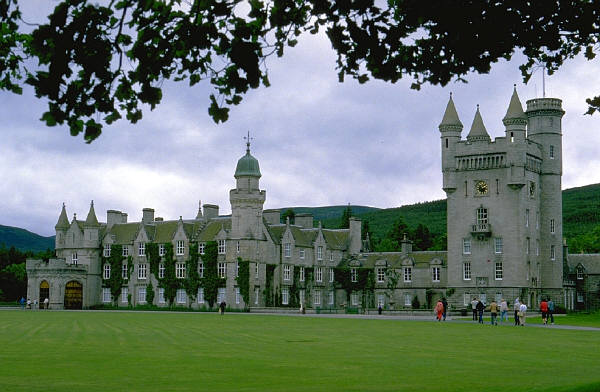 CtD Outreach Efforts
Print Media (RedEye, Chicago Parent, CPS CEO Newsletter)

CTA Ads (Bus, Digital)

Community and Government Organizations (ISAC, IBHE)

Civic Leaders
Demographics
Gender – 65% Female, 35% Male
Income (for those who reported) – 53% Low-income
Ethnicity (for those who reported) 
45% African American
12% Hispanic
14% White, Non-Hispanic
Veterans – 17%
“If it wasn’t for your program which helps enable adults to learn how to use the financial aid system, I wouldn’t have been able to do it.”

Complete the Degree client
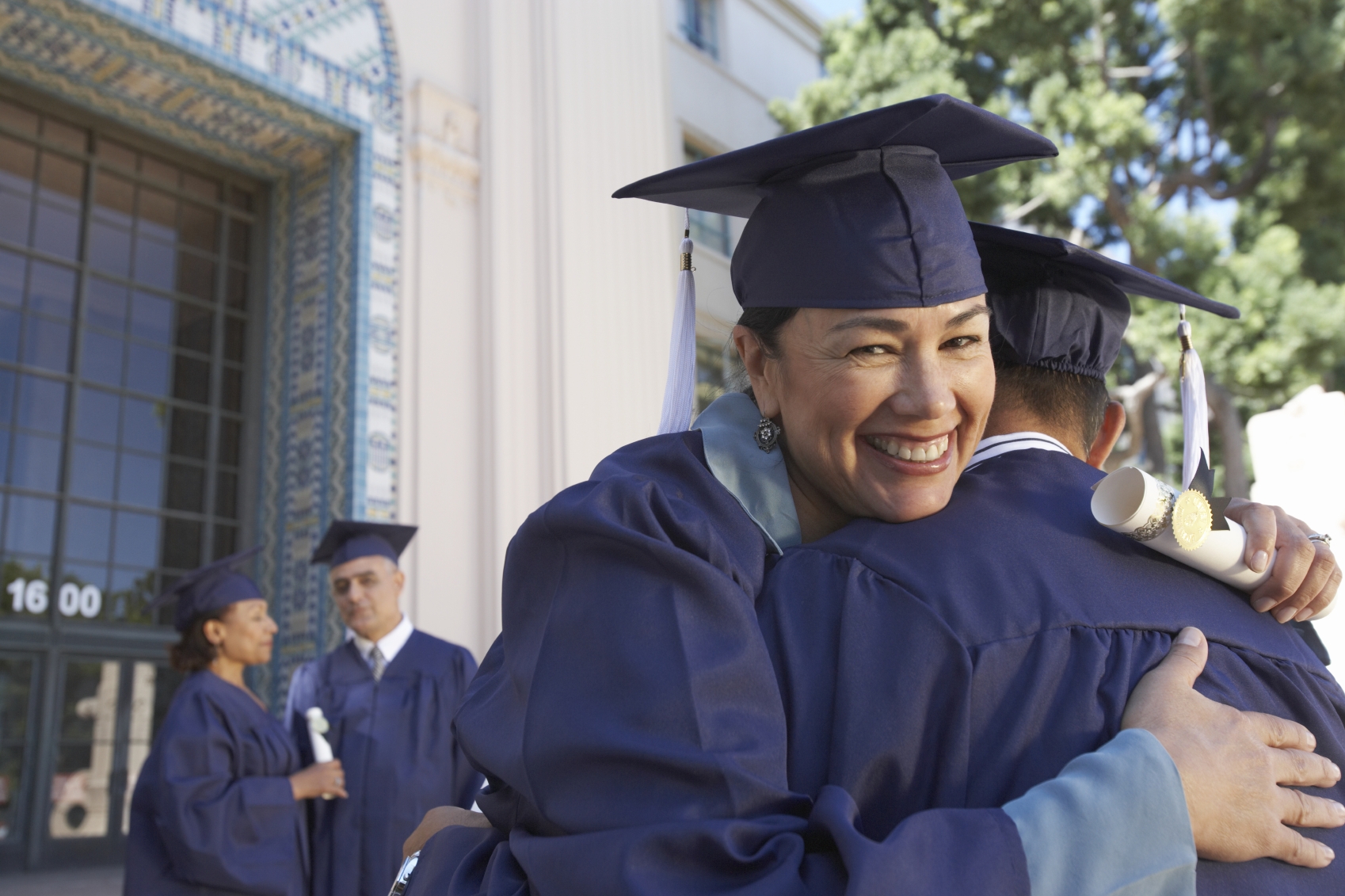 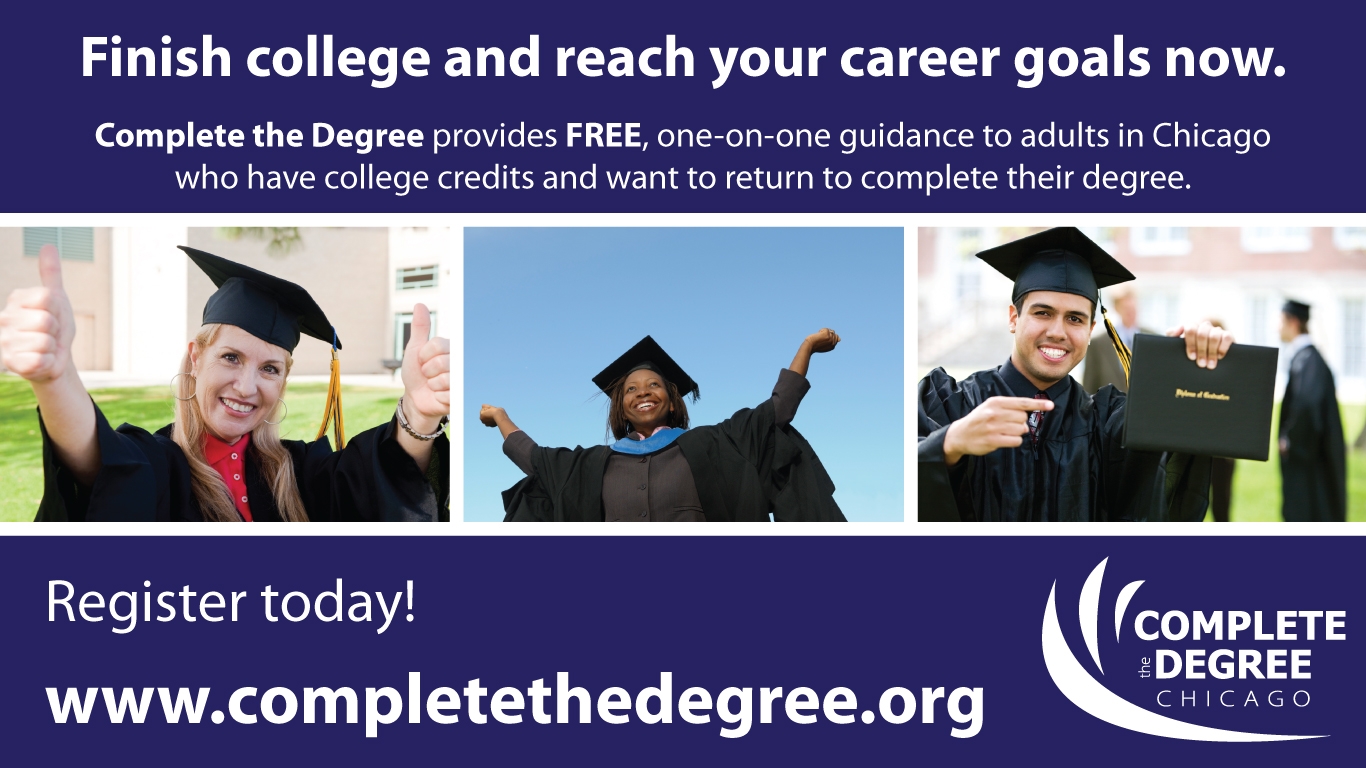